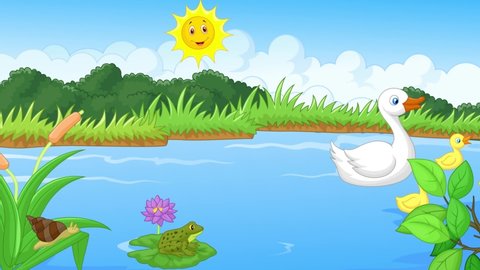 PHÒNG GD & ĐT HUYỆN GIA LÂM
TRƯỜNG MẦM NON HOA SỮA
Lĩnh vực: Phát triển ngôn ngữ
TRUYỆN: VỊT CON LÔNG VÀNG
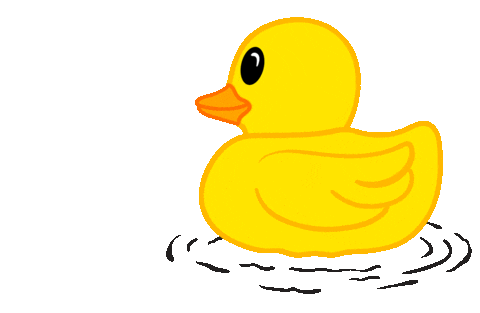 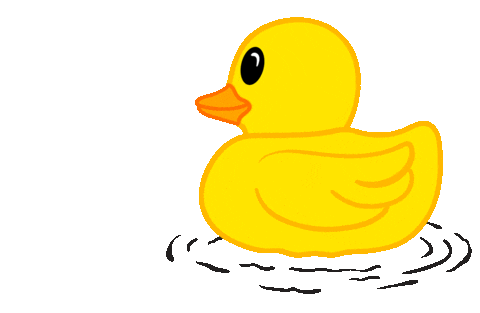 Lớp: Nhà trẻ D2
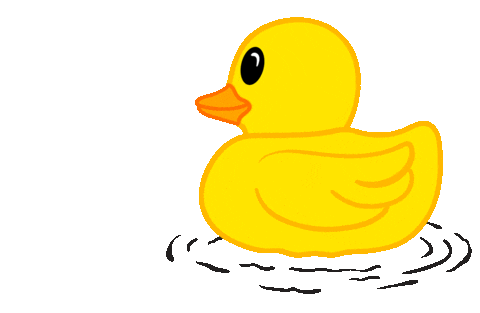 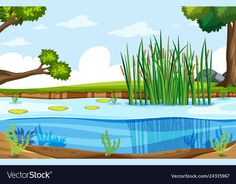 HÁT: ĐÀN VỊT CON
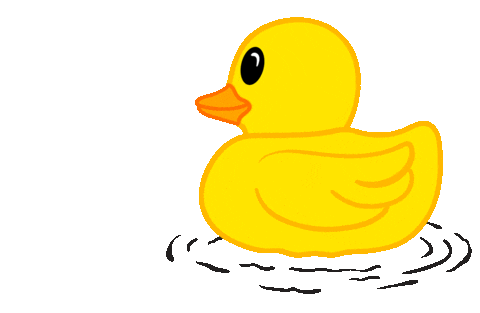 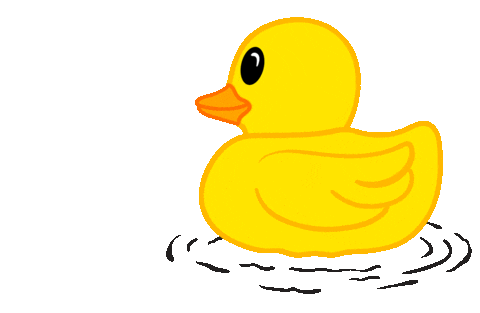 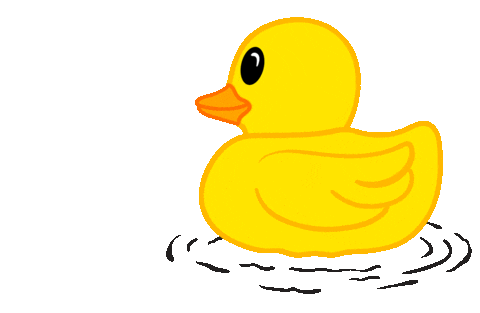 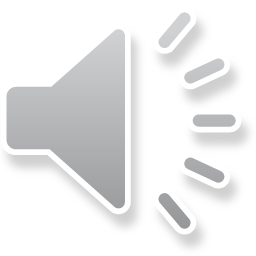 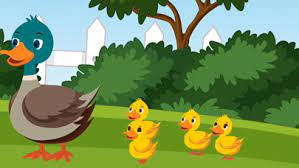 KỂ CHUYỆN
VỊT CON LÔNG VÀNG
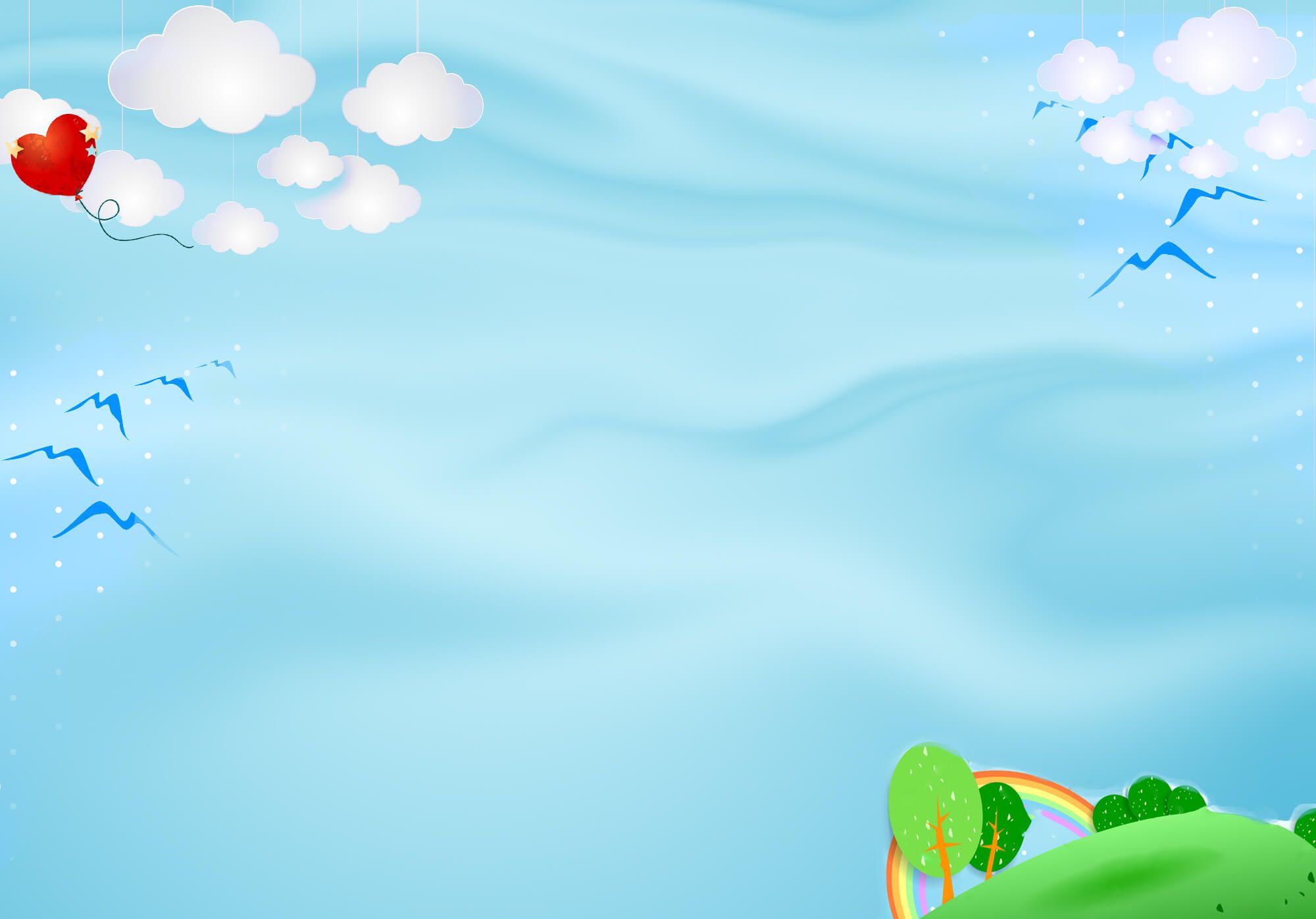 Đàm thoại
Cô vừa kể cho các con nghe truyện gì?
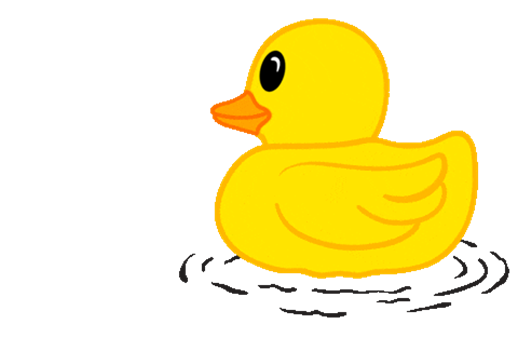 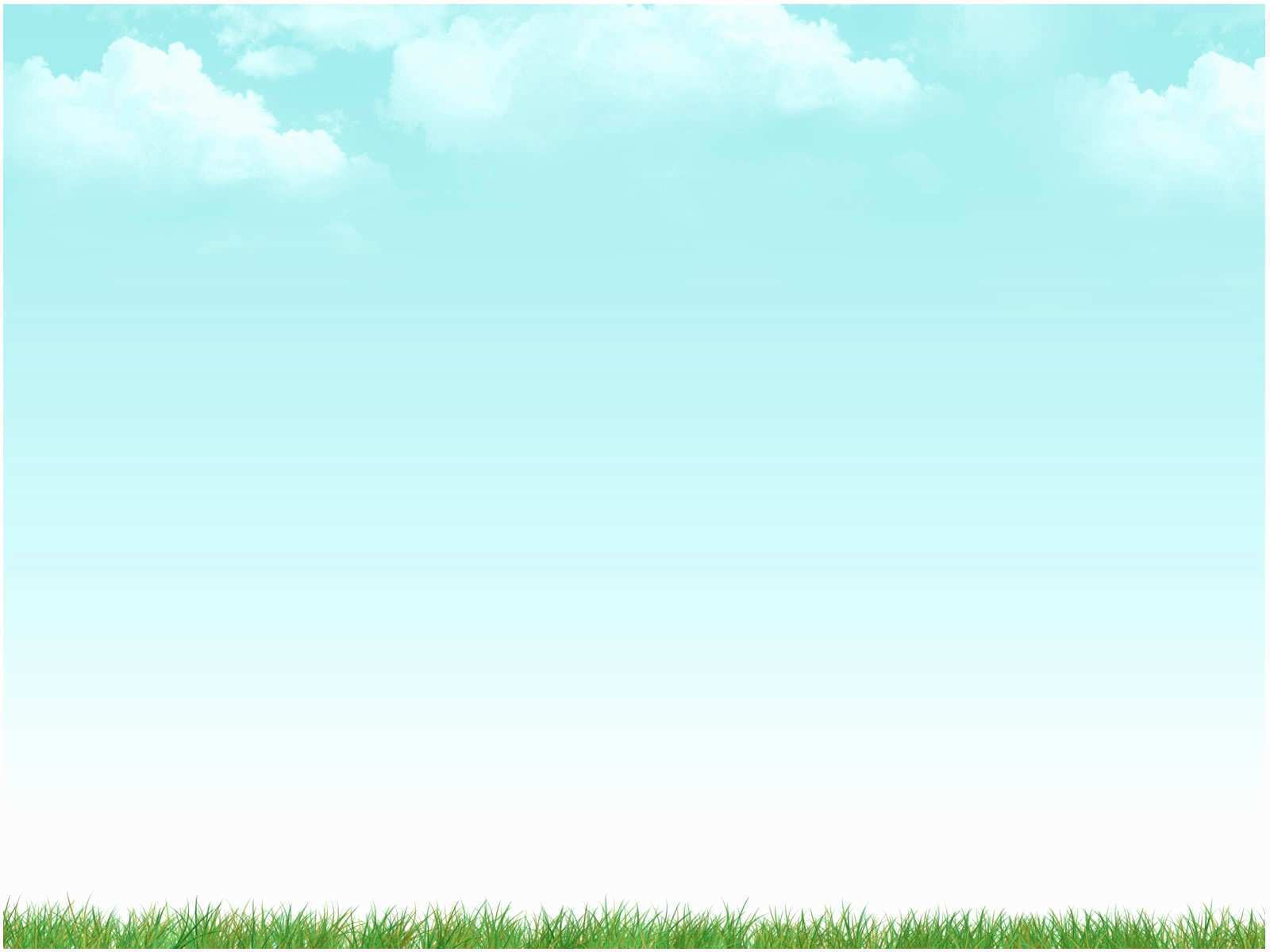 Trong truyện có những nhân vật nào?
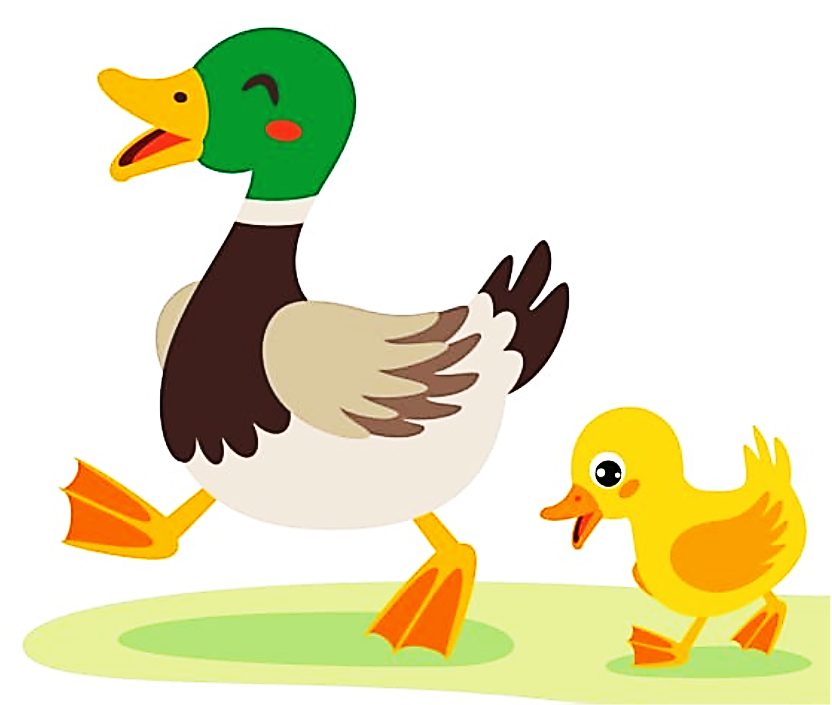 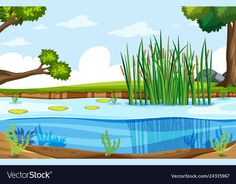 Vịt con có bộ lông màu gì?
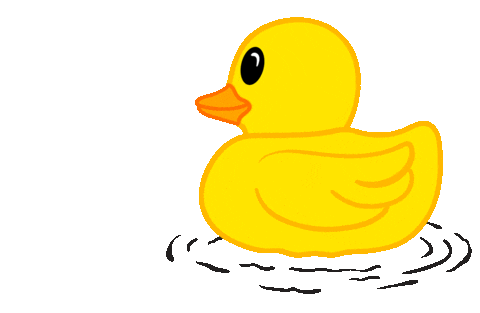 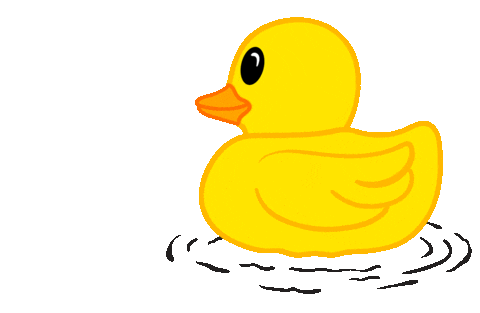 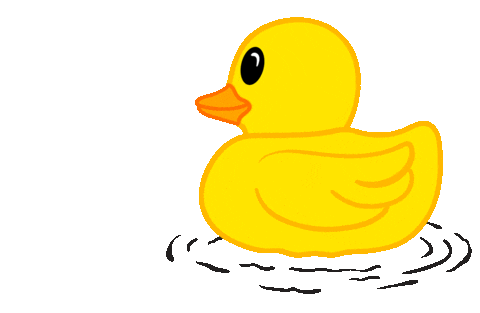 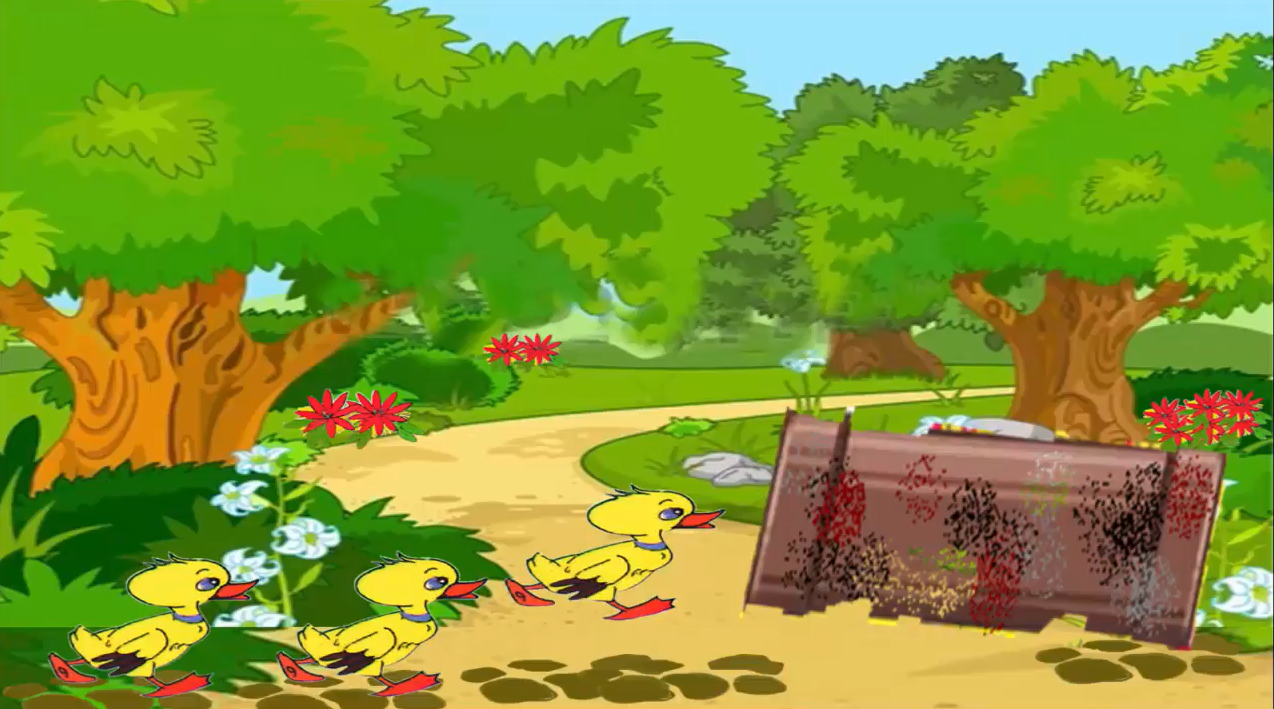 Vịt con đã chui vào đâu?
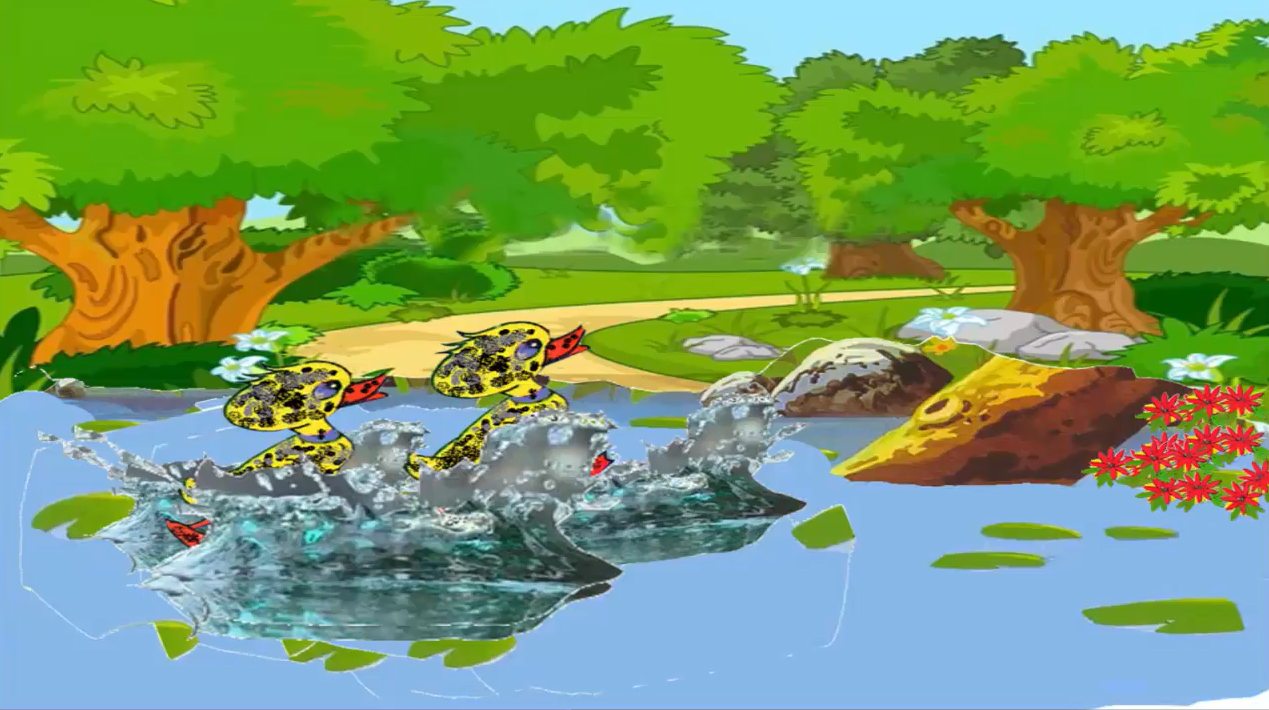 Vịt con đã làm gì khi bộ lông chuyển màu đen?
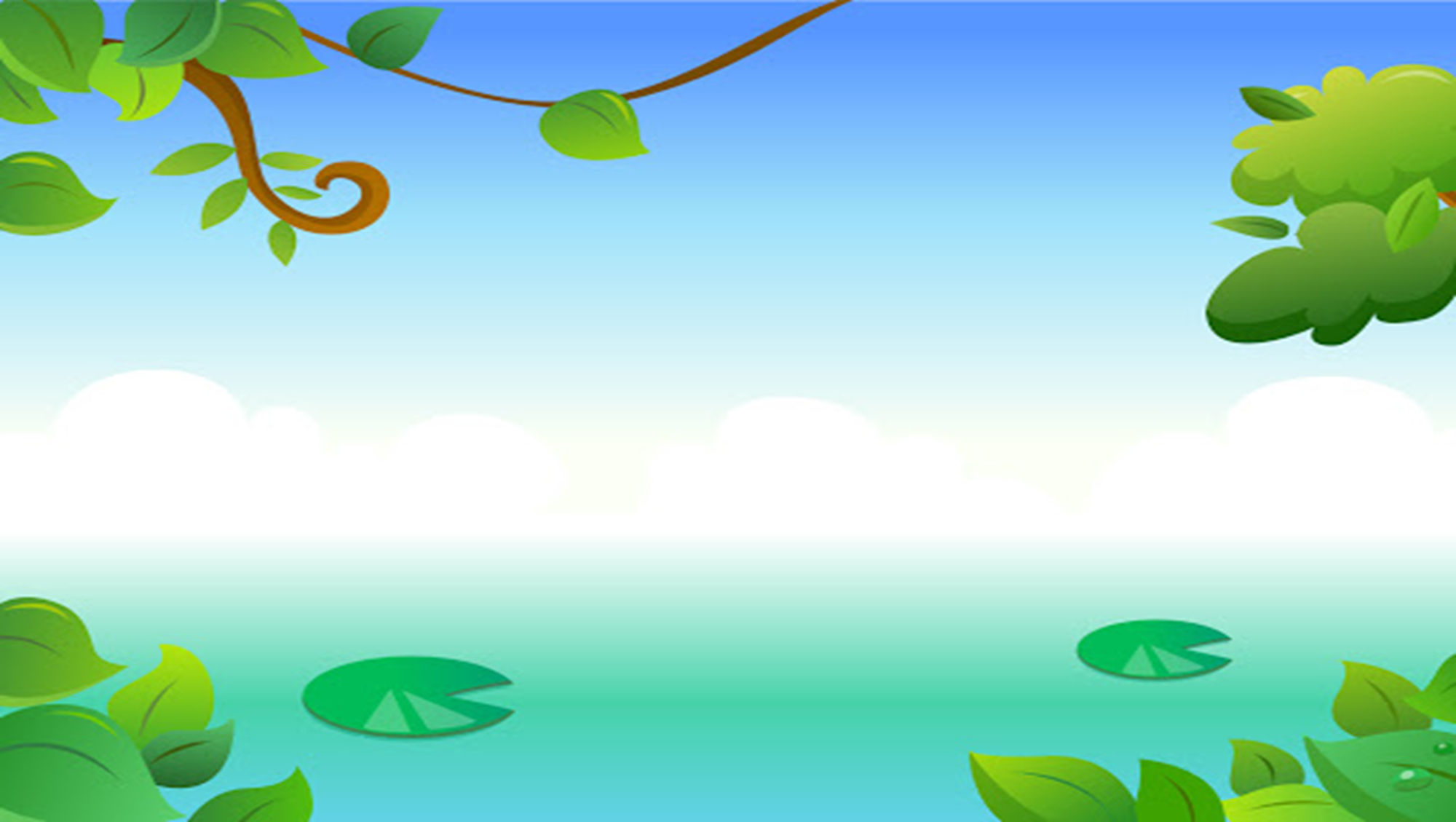 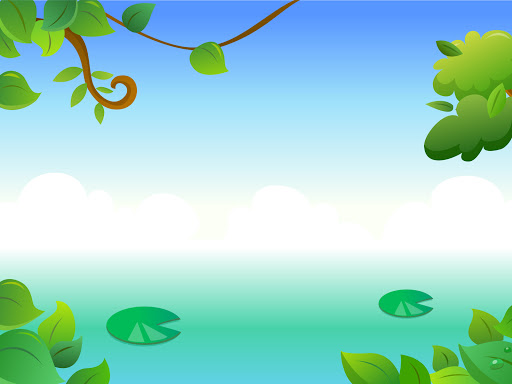 Giáo dục: phải luôn biết giữ gìn vệ sinh quần áo và cơ thể sạch sẽ, không nghịch bẩn, không nghịch nước không ra chơi gần ao, hồ sông suối.
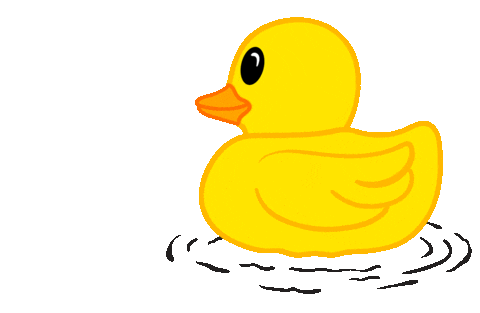 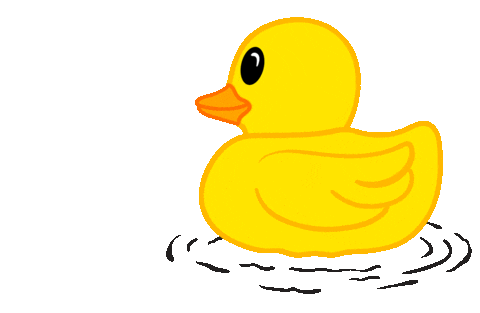 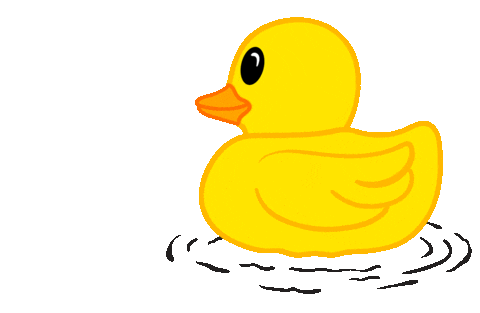 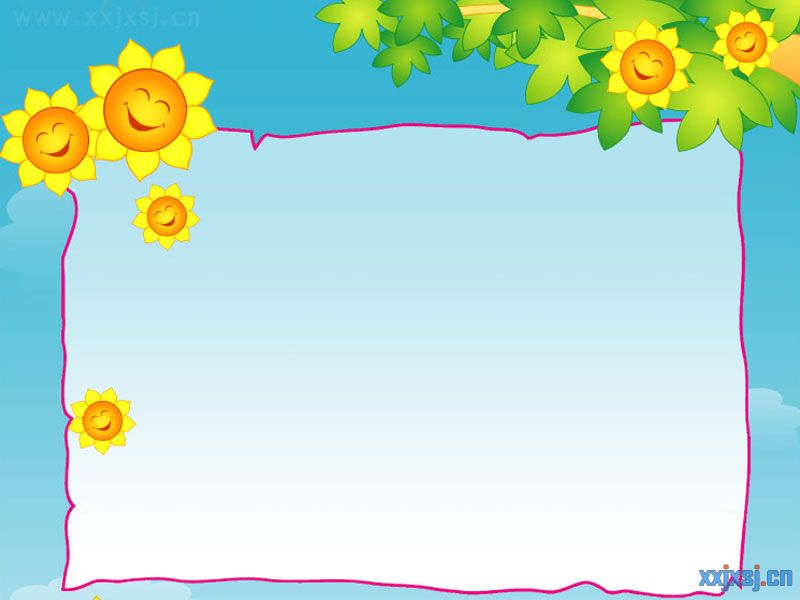 Bài học đến đây là kết thúc
Hẹn gặp lại các con !
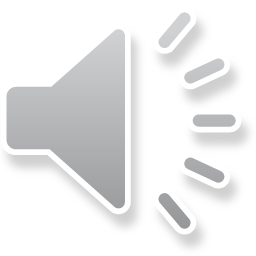 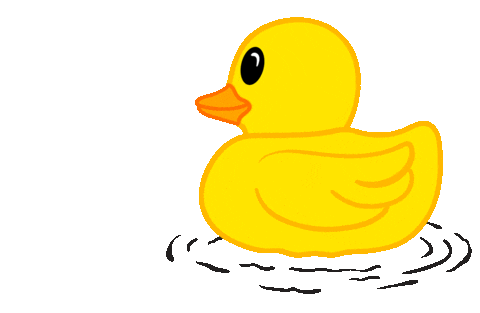 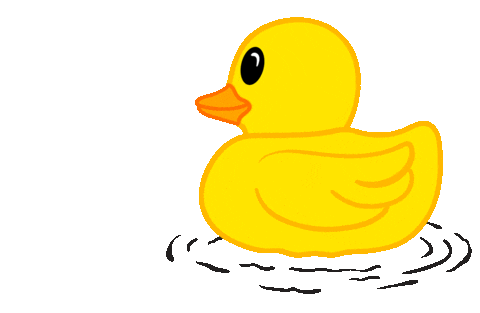 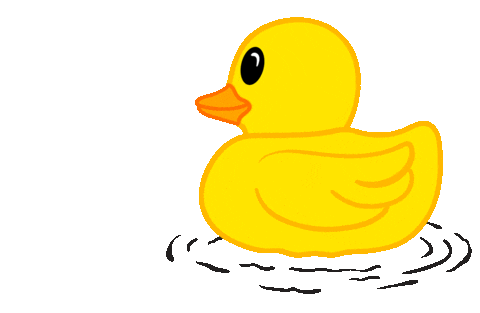